Лига прикладных
кейс-чемпионатов
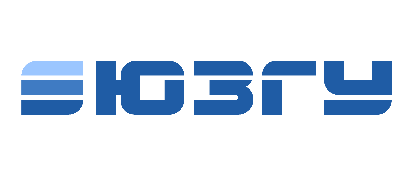 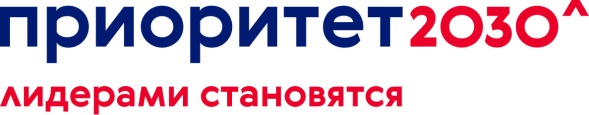 «Разработка плана мероприятий по приведению стоков к ПДК»
ХимТех
1
Информация о компании
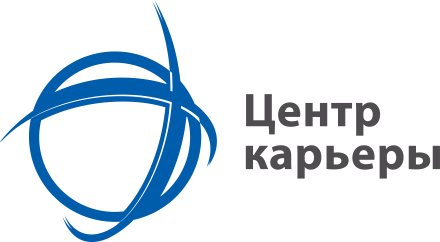 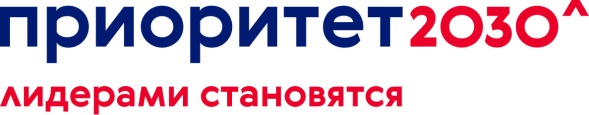 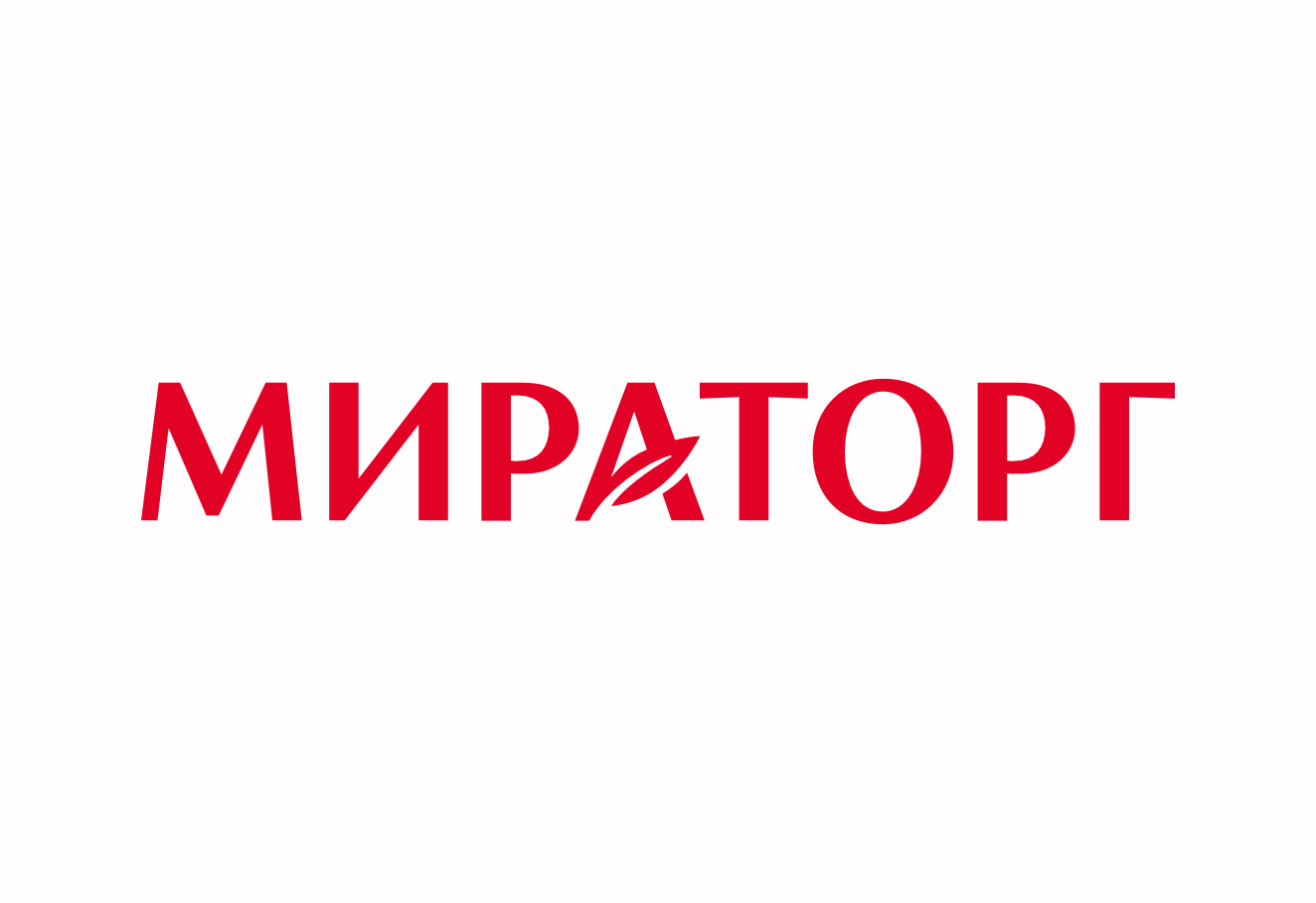 Информация о компании
2
Описание проблемы
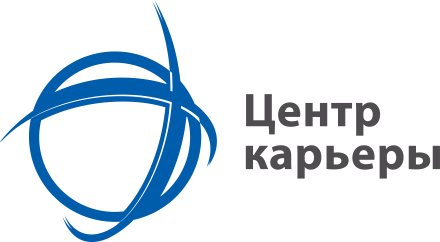 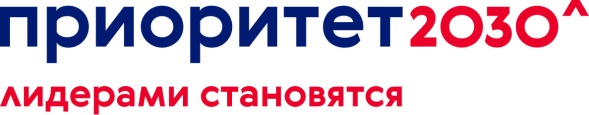 Описание проблемной ситуации 

На мясоперерабатывающем  предприятии  в  процессе очистки жиро-кровяных стоков имеется превышение предельно допустимой концентрации (ПДК) по некоторым показателям.  
Цель - разработать план мероприятий по приведению стоков к ПДК, с минимальными экономическими затратами.
3
Исходные 
данные
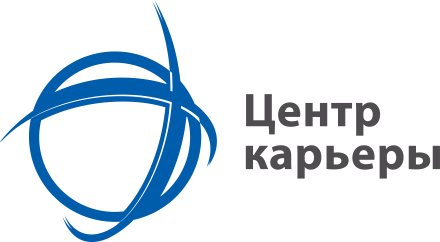 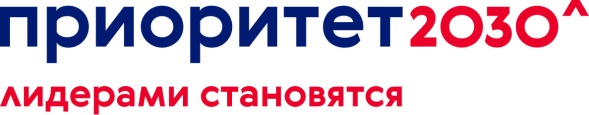 Исходные данные


Фактические показатели:  Взвешенные вещества мг/л, до/после/норма – 1900/10,6/11;ХПК мг/л, до/после/норма – 1600/42,2/30;Фосфат-ион мг/л, до/после/норма – 47/0,4/0,66;Ион-аммония мг/л, до/после/норма – 220/0,5/0,5;Нитраты мг/л, до/после/норма – 4,3/31,3/31,2;Хлориды мг/л, до/после/норма – 570/570/300;Сухой остаток, мг/л, , до/после/норма – 971/971/1000;Железо, мг/л, до/после/норма – 0,14/0,14/0,1;PH, до/после - 7.55/6,8;Температура ‘С, до/после – 30/20.
4
Задачи
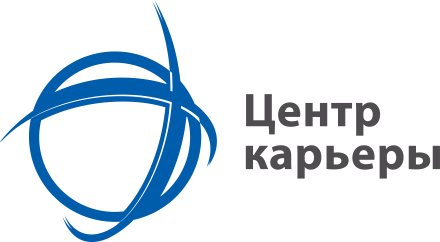 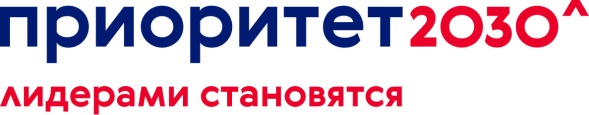 Задачи
Предложите комплекс мер по улучшению показателей выделенных красным и обоснуйте его.
5